Софизмы Алгебраические софизмы
Работа ученицы 10 А класса  средней школы № 38
Деминой Натальи
Что такое софизм?
Софи́зм (от греч. σόφισμα, «мастерство, умение, хитрая выдумка, уловка, мудрость») — ложное умозаключение, которое, тем не менее, при поверхностном рассмотрении кажется правильным.
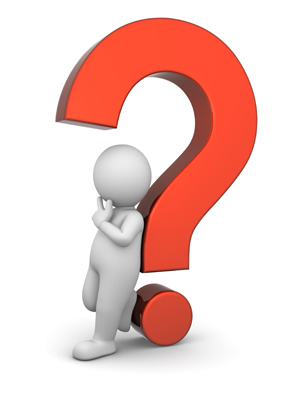 Алгебраические софизмы
Алгебра — один из больших разделов математики, принадлежащий наряду с арифметикой и геометрией к числу старейших ветвей этой науки.

  Алгебраические софизмы – намеренно скрытые ошибки в уравнениях и числовых выражениях.
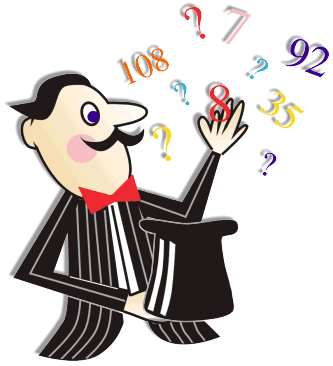 Любое число а равно меньшему числу b
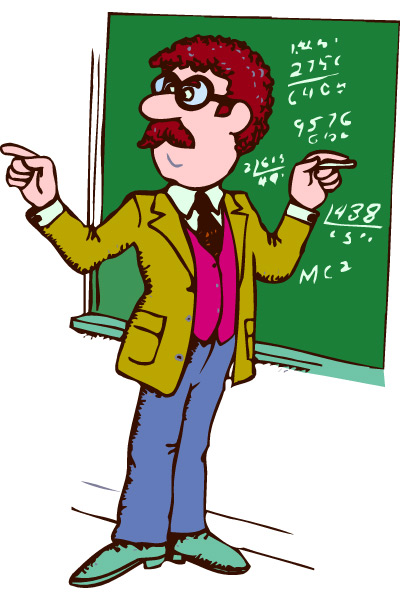 Начнем с равенства 
а = b + c.
Умножив обе его части на a — b, получим 
а² — аb = аb + аc — b² — be.
Перенесем ас в левую часть: 
а² — аb — аc = аb — b² — be
и разложим на множители: 
а(а — b — c) = b(а — b — c).
Разделив обе части равенства на а — b — c, найдем 
а = b,
что и требовалось доказать.
1 = -1
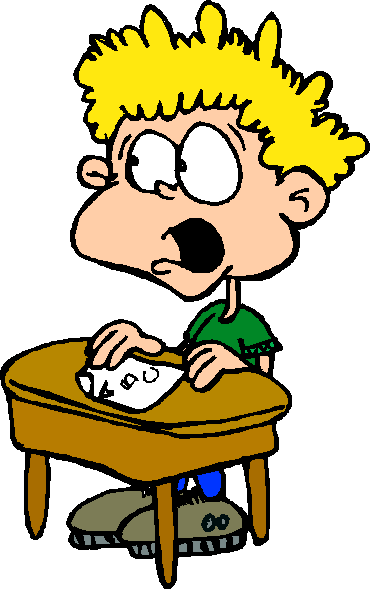 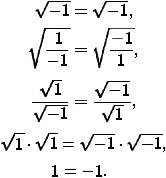 Единица равна нулю
Возьмем уравнение
 x-a=0.
Разделив обе его части на х-а, получим х-а/х-а=0/х-а.
Теперь сразу же получаем требуемое равенство 1=0
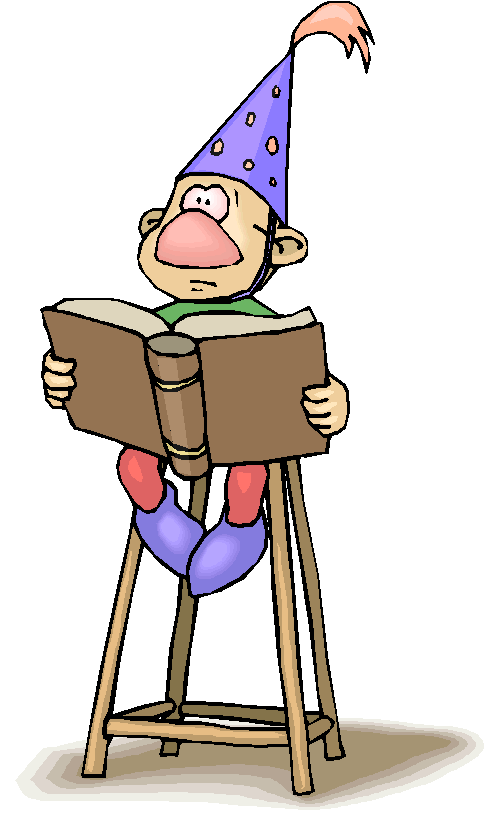 4=5
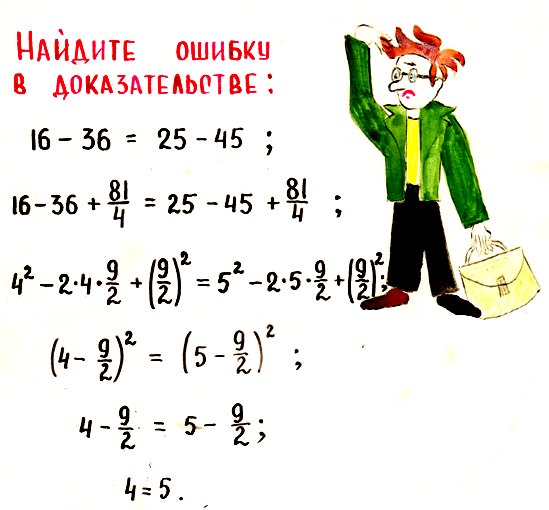 Из истории
Анализ и примеры софизмов часто встречаются в диалогах Платона.

 Аристотель написал специальную книгу «О софистических опровержениях», а математик Евклид — «Псевдарий» — своеобразный каталог софизмов в геометрических доказательствах.
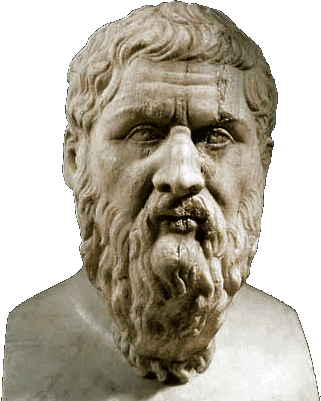 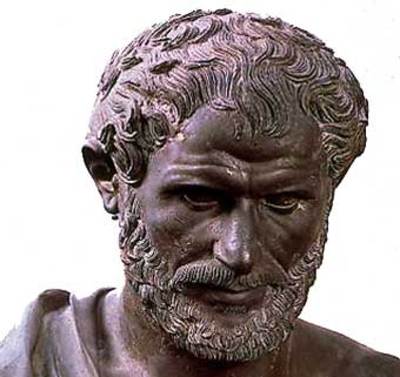 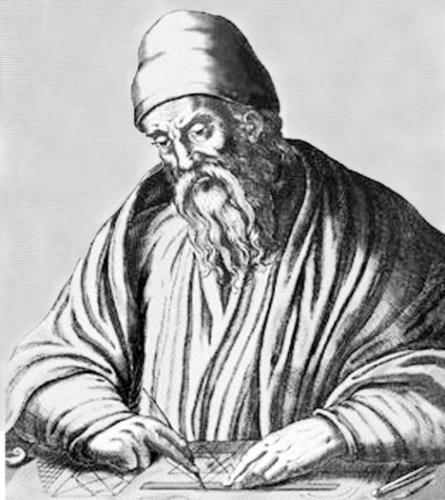 «Людям, которые желают идти верной дорогой, важно также знать и об отклонениях».Аристотель
«Правильно понятая ошибка– это путь к открытию».И. П. Павлов.
Значение софизмов